MentoringWorkshop 4 for Mentors
27.05.2022
Effectuation
Agenda
Effectuation logic
Effectuation process
Effectuation principles and examples
Questions and answers
Opening Question
How do you deal with uncertainty and planning insecurity?
Effectuation Logic
"Causal processes focus on the predictable aspects of an uncertain future. The logic for using causal processes is: to the extent that we can predict the future, we can control it. 

Effectuation, on the other hand, focuses on the controllable aspects of an unpredictable future. The logic for using Effectuation processes is: to the extent that we can control the future, we don't need to predict it."

Saras Sarasvathy (2001)
Effectuation Process
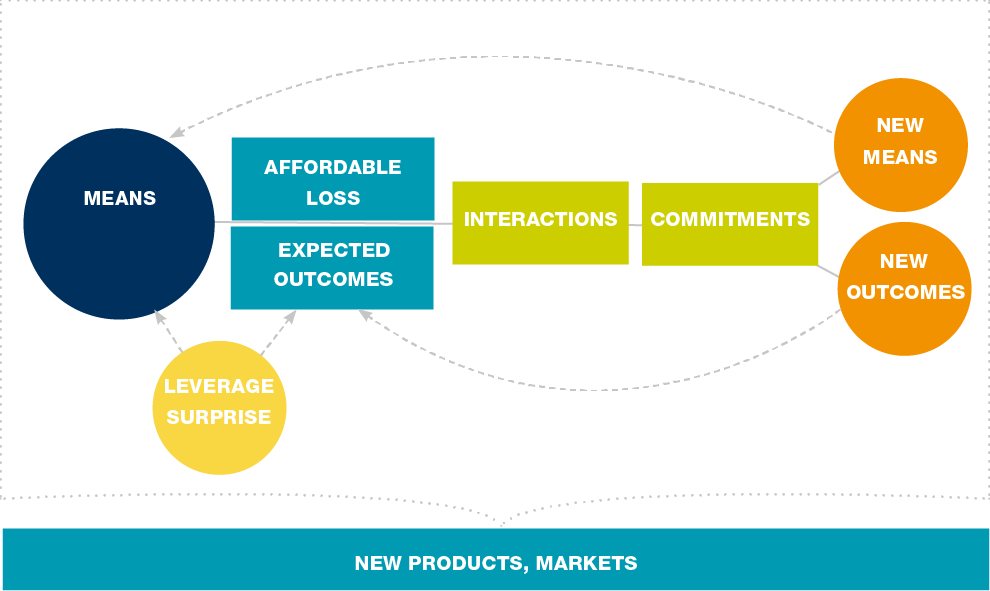 adopted from www.effectuation.org
Effectuation Principles
Bird-in-Hand: We work with what we have available now (knowledge, money, ability, contacts).
Affordable Loss: We determine an amount of money that we can use now to achieve the desired results. This may mean pursuing other activities to come up with the necessary amount of money. 
Crazy Quilt: Building my own professional network. It's about new contacts and commitments from potential clients and business partners.
Lemonade: We know that something unexpected can happen, we expect it. 
Pilot-in-the-plane: The responsibility for my development and entrepreneurial results lies with me. If I don't push it, no one else will.
Bird-in-Hand
WHO AM I?
What are my values and beliefs? What are my passions? What role do I think I should play in society? What value do I want to create in the future? What is important to me?
WHAT DO I KNOW?
What are my core activities? What do I have superior knowledge about? What do I consider to be my core competencies? What assets do I possess?
WHO DO I KNOW?
Who do I consider as network partners with whom I can jointly develop new business models? Who do I consider as customers?
Bird-in-Hand: Mind-Map
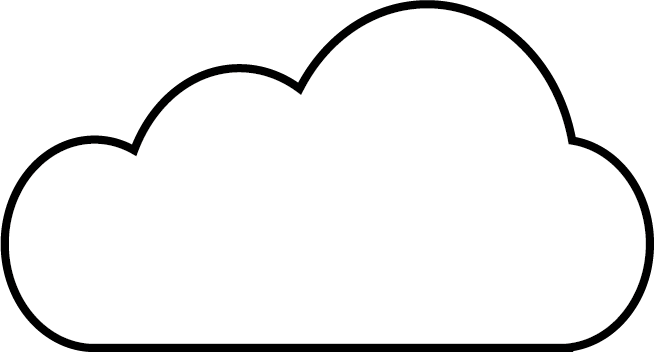 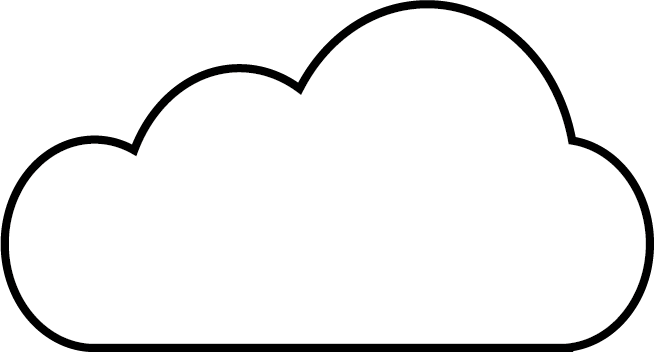 WHAT DO I KNOW?
WHO AM I?
What are my values and beliefs? 
What are my passions? 
What do I think should be my role in society? 
What value do I want to create in the future? 
What matters to me?
What are my core activities? 
In what areas do I have superior knowledge? 
What do I consider my core competences? 
What assets do I own?
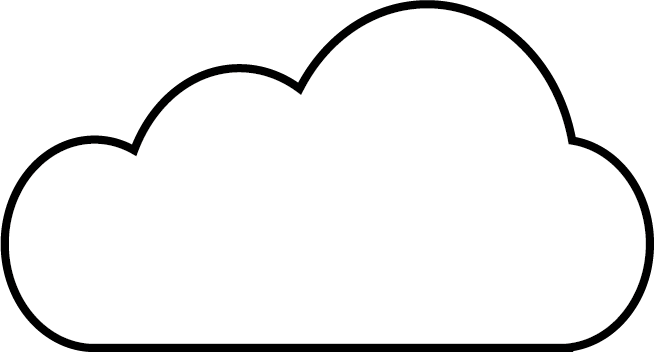 my ambition /// mission /// purpose
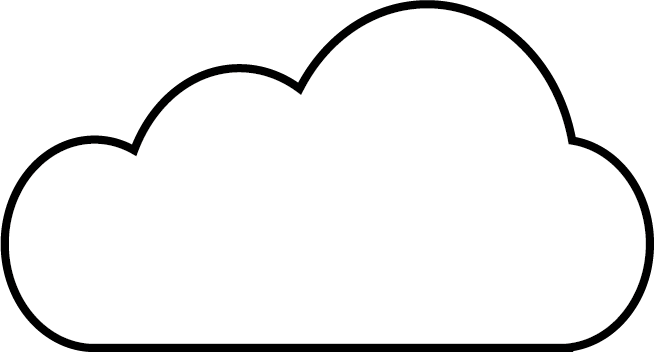 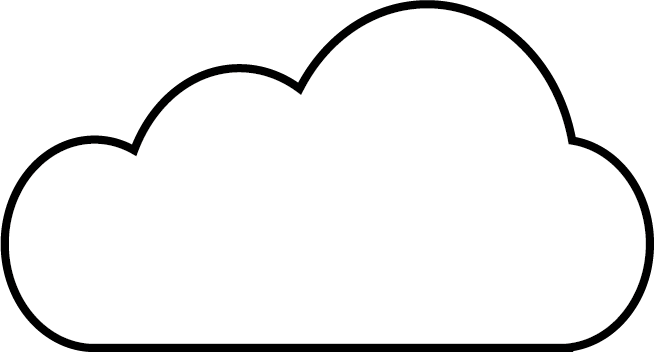 WHO DO I KNOW?
WHAT DO I HAVE?
Who do I consider network partners with whom I can co-create new business models with? 
Who do I consider to be our most demanding clients?
Who do I know who can help me in areas I don't know that well?
Who can provide feedback on new ideas?
Who can help me identifying new opportunities?
How much money do I have to invest in a business? 
What equipment and space do I have available?
Crazy Quilt
At a very early stage, start contacting other people and invite them as partners or clients.

Add to the list "Who do I know?" People who:
can help develop a better understanding of markets and customer needs
can help develop new ideas
can tell who they need to know and who does what 
are able to pave the way and put you in touch with people who can help you 
give constructive feedback, challenge decisions and ways of thinking 
strengthen determination in difficult times and give you a sense of purpose
Qrazy Quilt: Example
Affordable Loss
Can I afford (financially) what I have to invest into this idea? 
Am I aware of the possible negative impact that a failure would have on my current business reputation and operation?
How much time of my life am I willing to invest to make this idea work?
How can I reduce the potential risk I am taking and still move forward?

TIP: Speed before precision! 
A breakdown of expected income, accounts receivable versus current expenses (business and personal) for the next 3-6 months is sufficient. 
Result: financial runway - it is clear how much money is available for the next 3-6 months for the project. 
If there is not enough money available, the question is: What can I do now to earn money?
Q&A
Questions, Suggestions, Comments?
References and Suggested ReadingSarasvathy, S. D. (2001) ‘Causation and Effectuation: toward a Theoretical Shift from Economic Inevitability to Entrepreneurial Contingency’, Academy of Management Review, 26(2), pp. 243–263Sarasvathy, S. D. (2008) Effectuation : elements of entrepreneurial expertise. Cheltenham, Glos, UK: Edward Elgar (New horizons in entrepreneurship).Links:https://effectuation.org/the-five-principles-of-effectuation
More information: YES! Thinking Spacehttps://youngentrepreneurssucceed.com/thinking-space/